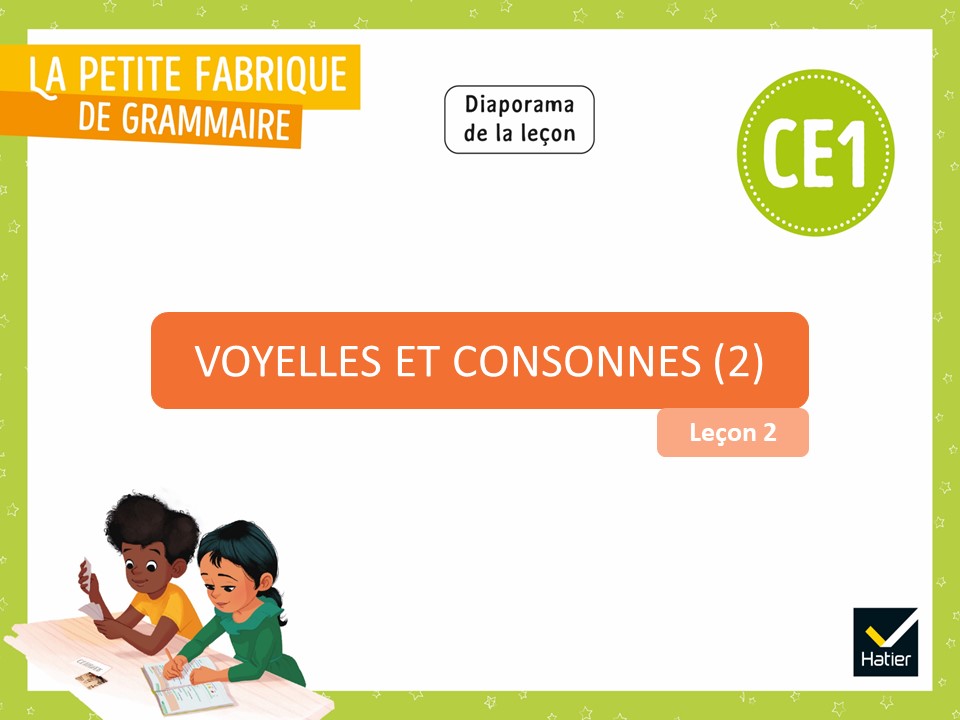 [Speaker Notes: DES LETTRES ET DES SONS – Les lettres-voyelles

Leçon 2 : Voyelles et consonnes (2)

Certaines diapositives ont été dupliquées afin de scinder le commentaire du mode présentateur en deux parties lorsque le propos est long. Cela vous permettra de poursuivre vos explications de manière plus fluide.]
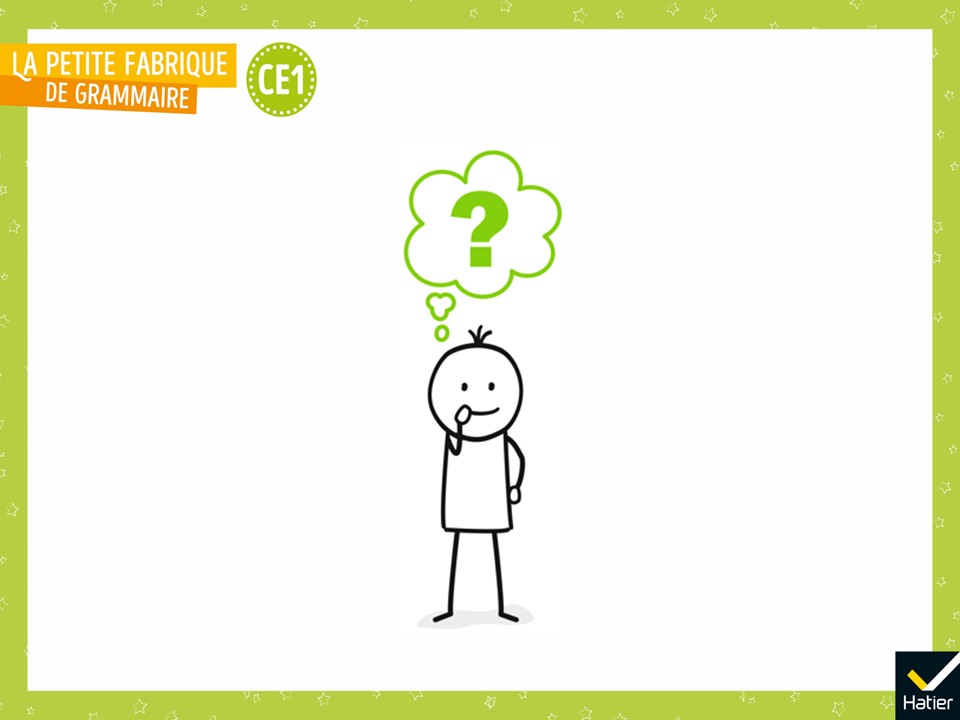 [Speaker Notes: PHASE 1 : Enrôlement
 « Aujourd’hui, on va continuer à s’intéresser aux consonnes et aux voyelles. Qu’est-ce qu’on avait appris la dernière fois ? »
Réponse attendue :
- Il y a les sons-voyelles, on peut les prononcer tout seuls. On entend bien la voix.
- Il y a les sons-consonnes, ils sonnent avec les sons-voyelles. C’est difficile de les prononcer tout seuls.
- Si un son-voyelle ou un son-consonne change, on peut entendre un autre mot.
 Ajouter : « Votre travail aujourd’hui va consister à regarder comment ça se passe à l’écrit. »]
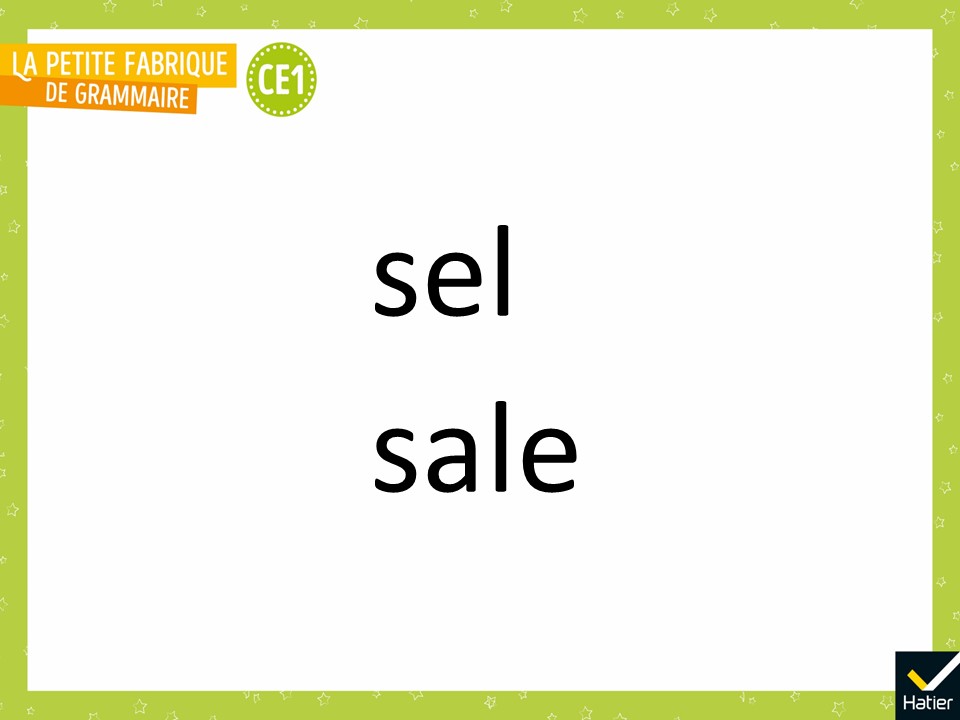 [Speaker Notes: PHASE 2 : Observation. Les lettres-voyelles à l’écrit
Quelle est la lettre qui écrit le son-voyelle ? » 
Réponse attendue : -e et -a.]
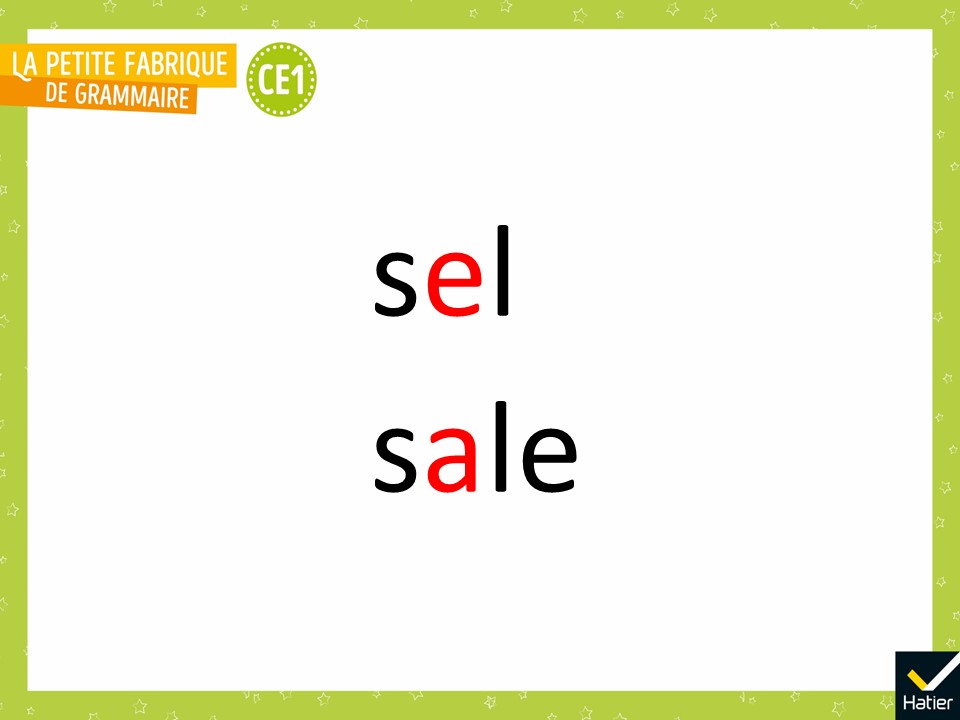 [Speaker Notes:  Expliquer : « Dans sale, il y a aussi à la fin du mot la lettre -e qui ne note pas de son mais qui appartient au mot écrit. Vous l’avez déjà appris au CP : toutes les lettres n’écrivent pas toujours un son. »]
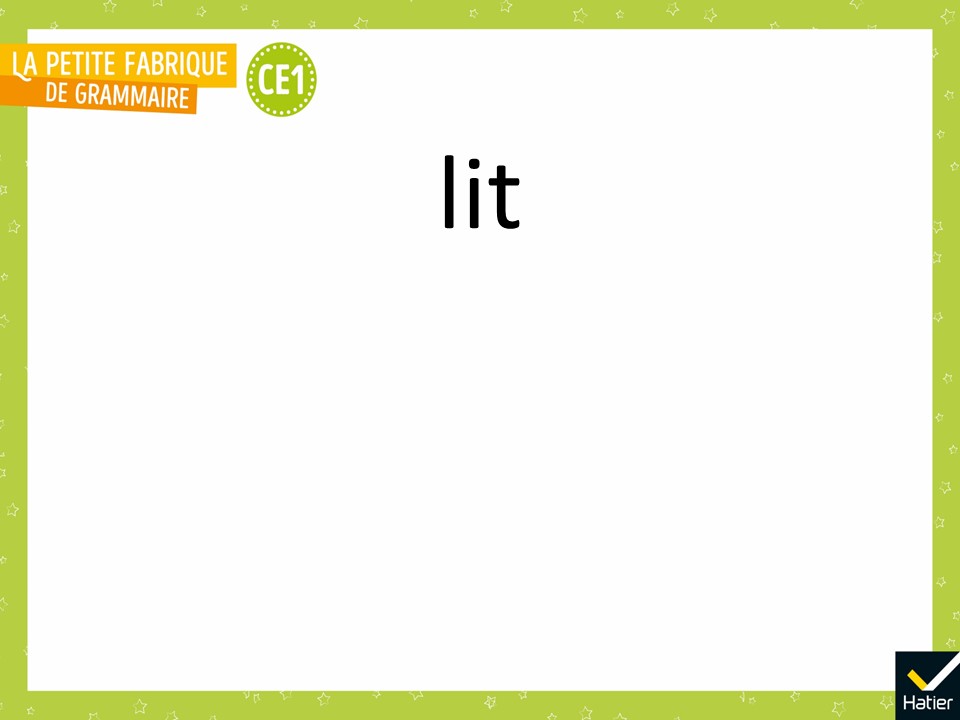 [Speaker Notes: « Quelle est la lettre qui écrit le son-voyelle ? »
Réponse attendue : -i.]
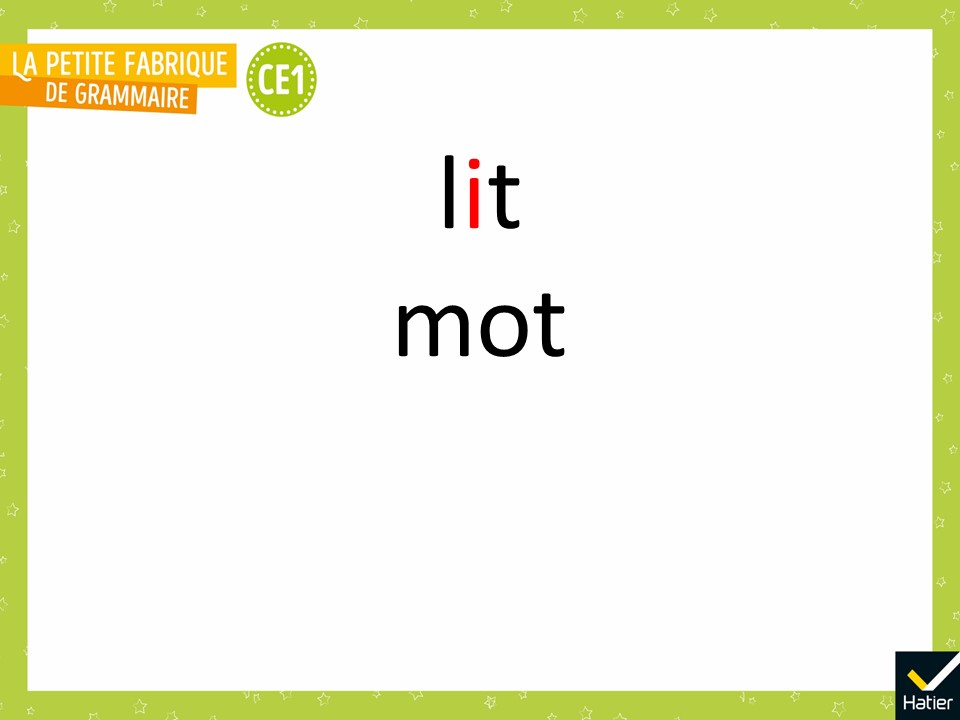 [Speaker Notes: « Quelle est la lettre qui écrit le son-voyelle ? » 
Réponse attendue : -o.]
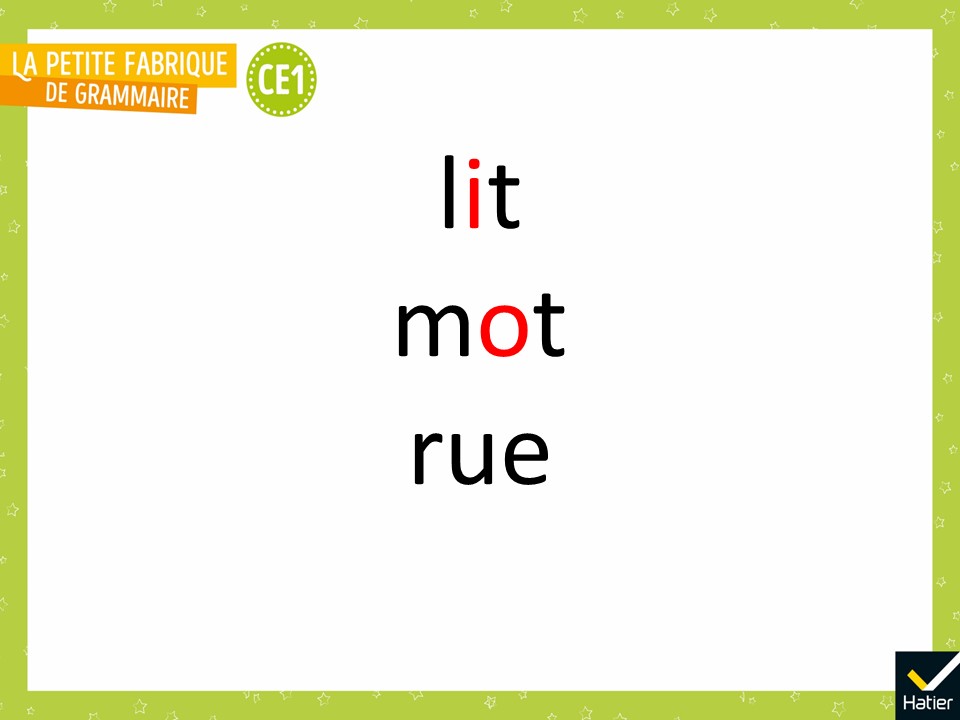 [Speaker Notes: « Quelle est la lettre qui écrit le son-voyelle ? » 
Réponse attendue : -u.]
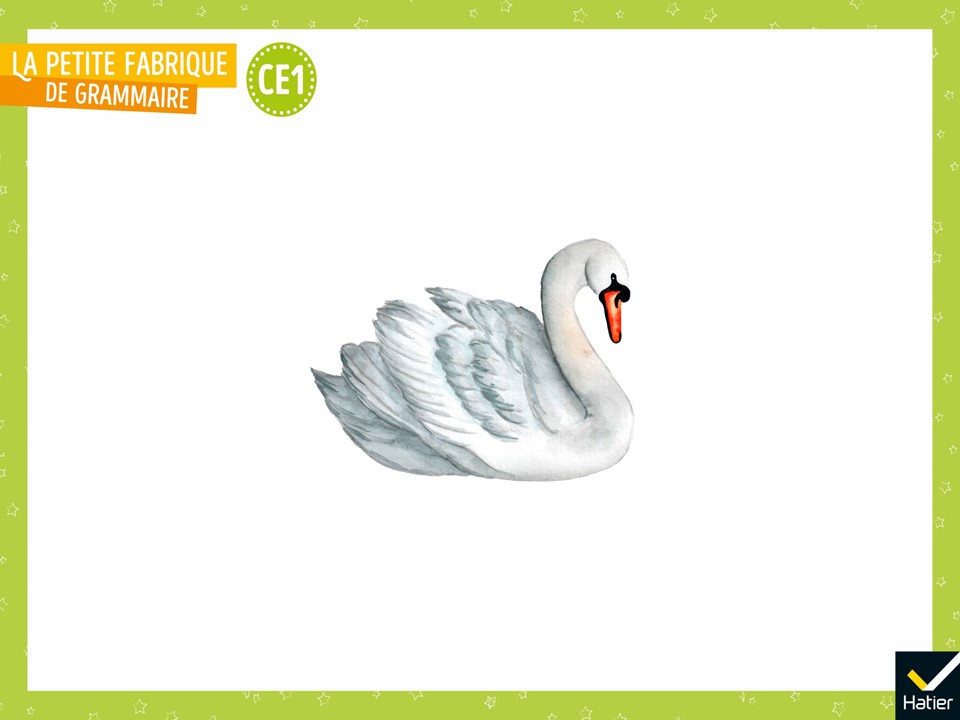 [Speaker Notes:  « C’est un cygne. Vous en avez peut-être déjà vu dans un parc. »]
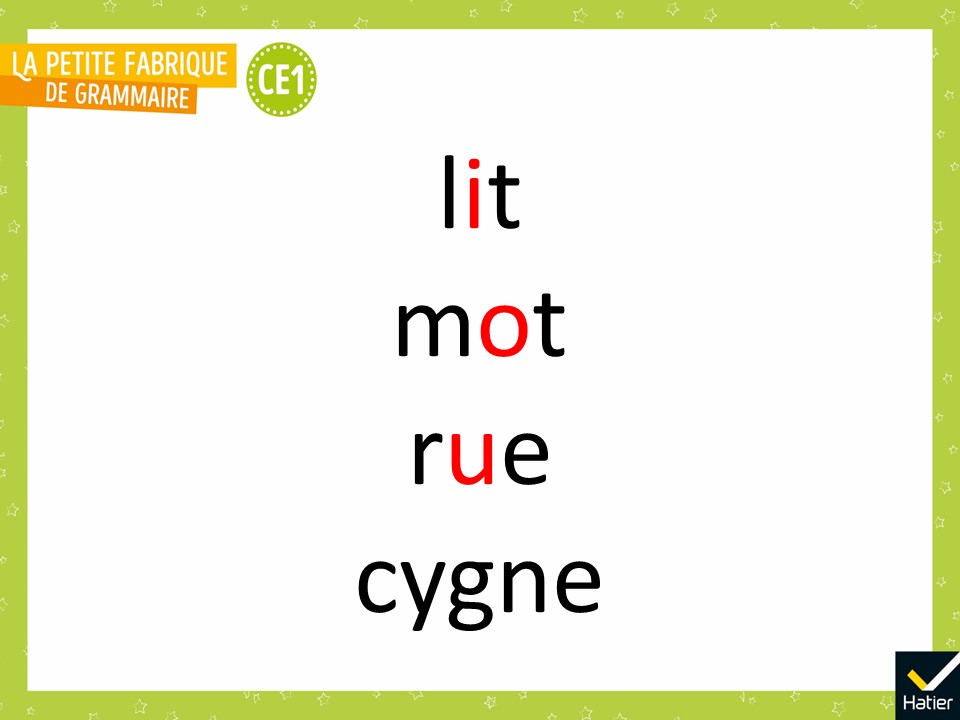 [Speaker Notes: « Quelle est la lettre qui écrit le son-voyelle ? » 
Réponse attendue : -y.]
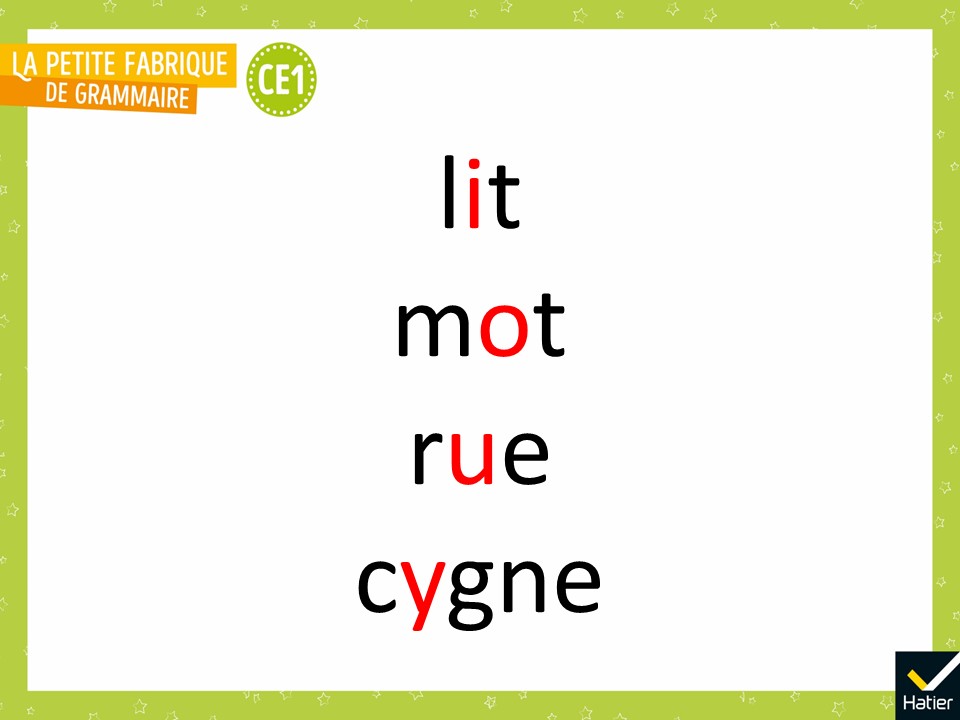 [Speaker Notes:  Expliquer : « Les lettres qui écrivent les sons-voyelles sont A-E-I-O-U-Y. On les appelle les lettres-voyelles. »]
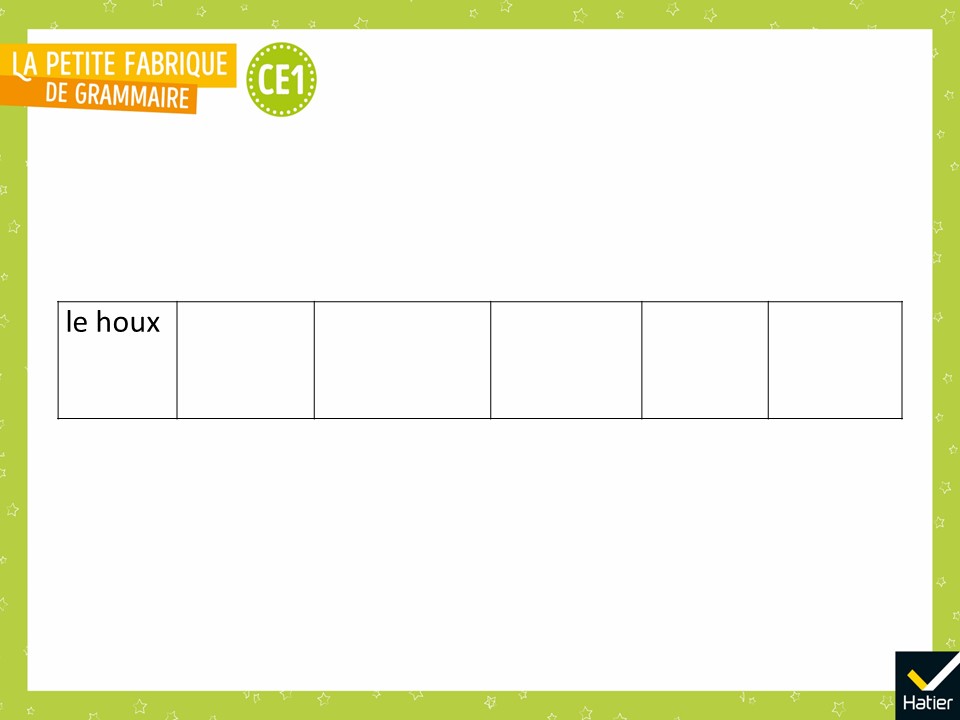 [Speaker Notes: PHASE 3 : Observation. Les sons-voyelles écrits avec plusieurs lettres 
« Quelles sont les lettres qui écrivent le son-voyelle dans ce mot ? » 
Réponse attendue : -ou.]
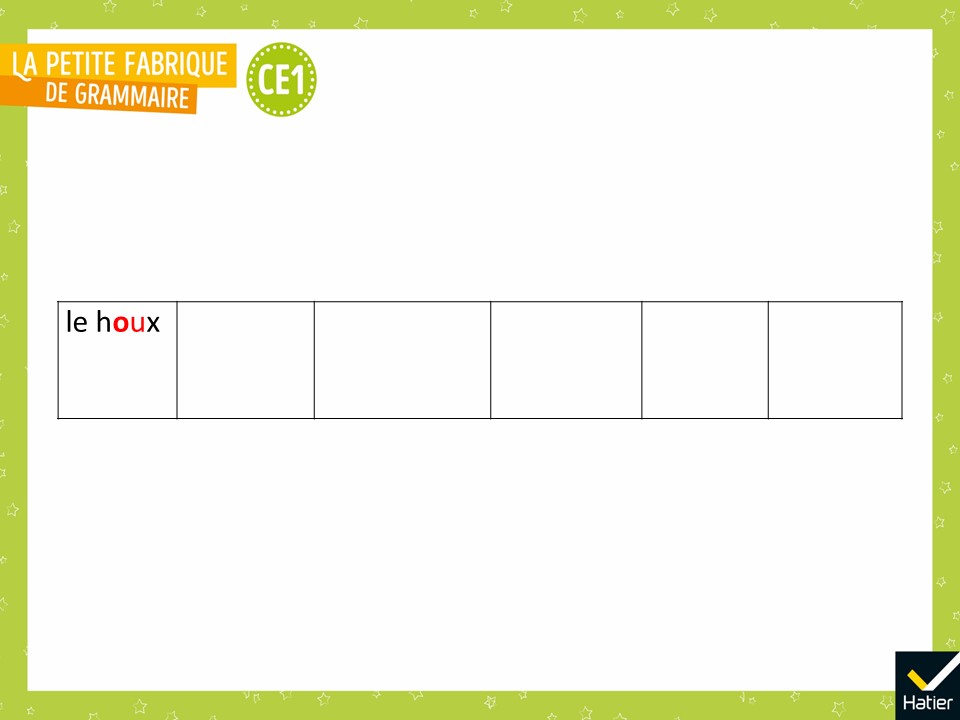 [Speaker Notes:  « La lettre -o n’écrit pas que le son [o]. Avec d’autres lettres, elle peut écrire d’autres sons, comme [u] : le houx. »
 Préciser : « Dans ce mot, il y a aussi des lettres qui n’écrivent pas de sons : le -h et le -x. »
« Est-ce que vous pouvez trouver d’autres mots où on entend [u] et où on voit -ou ? » 
Réponse attendue : Route, loup, four…]
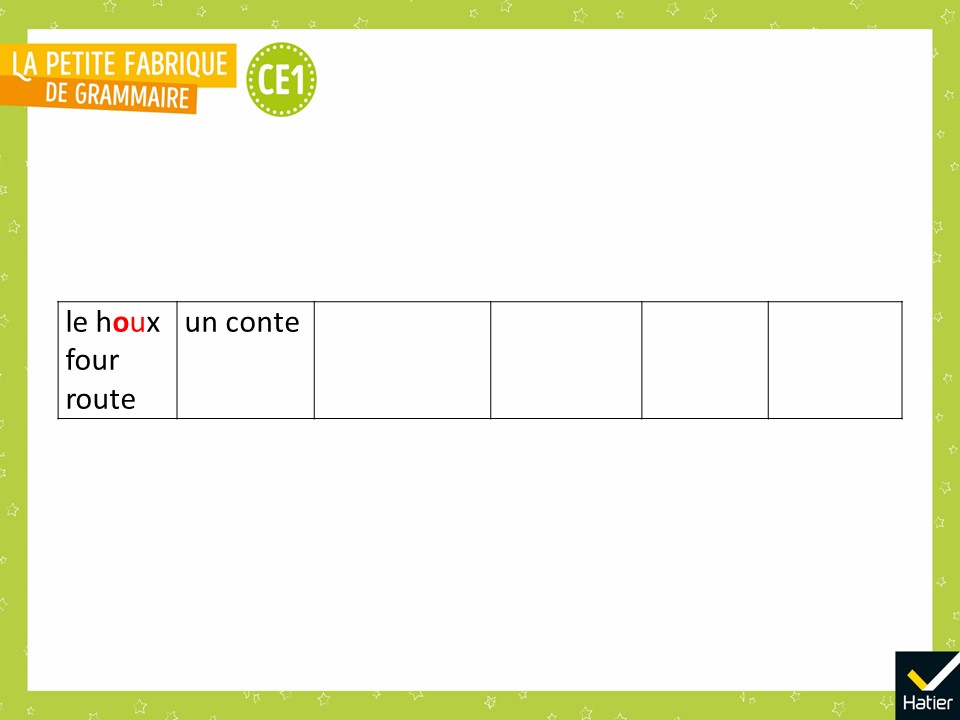 [Speaker Notes: « Quelles sont les lettres qui écrivent le son-voyelle dans ce nouveau mot : un conte ? » 
Réponse attendue : -on.]
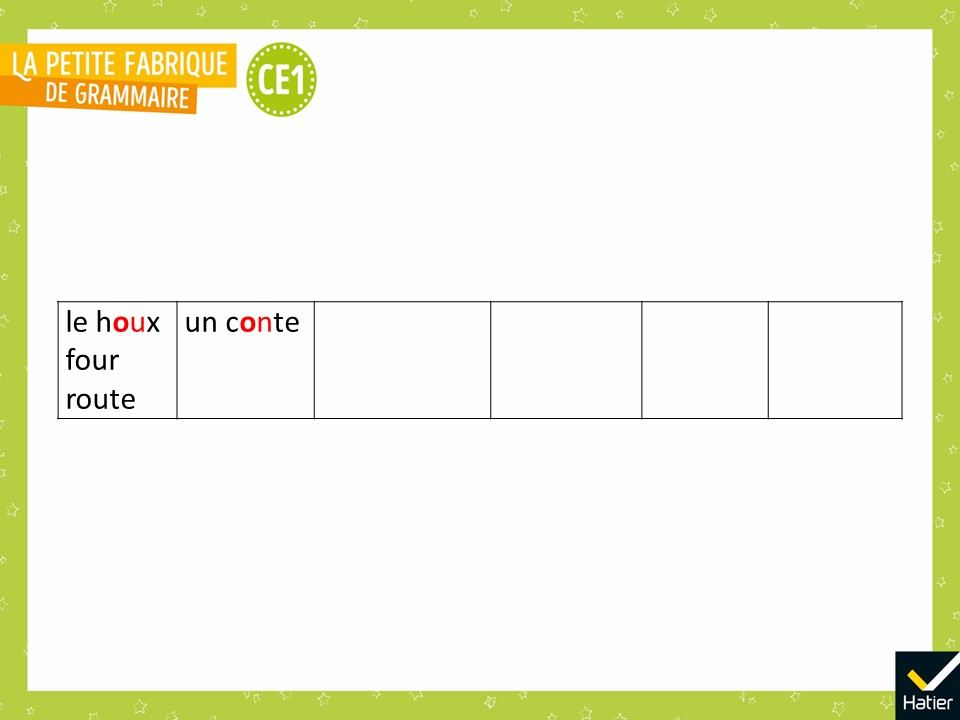 [Speaker Notes:  « La lettre -o peut aussi écrire le son [ɔ̃] : un conte. »
« Est-ce que vous pouvez trouver d’autres mots où on entend [ɔ̃] et où on voit on ? » 
Réponse attendue : Ballon, long, pont…]
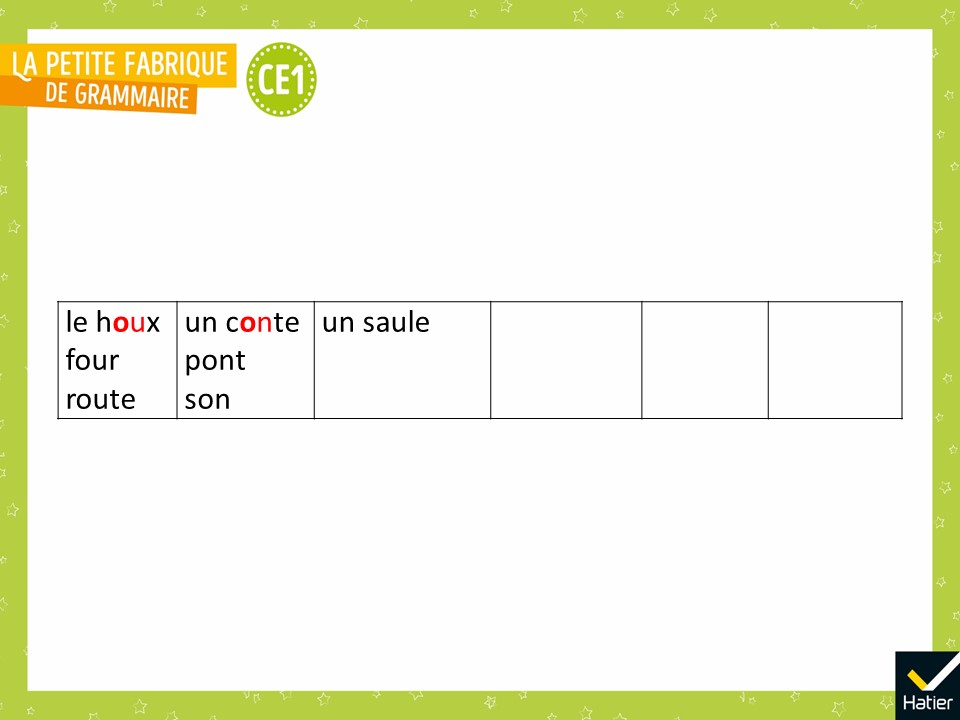 [Speaker Notes: « Quelles sont les lettres qui écrivent le son-voyelle dans ce nouveau mot : un saule ? » 
Réponse attendue : -au.]
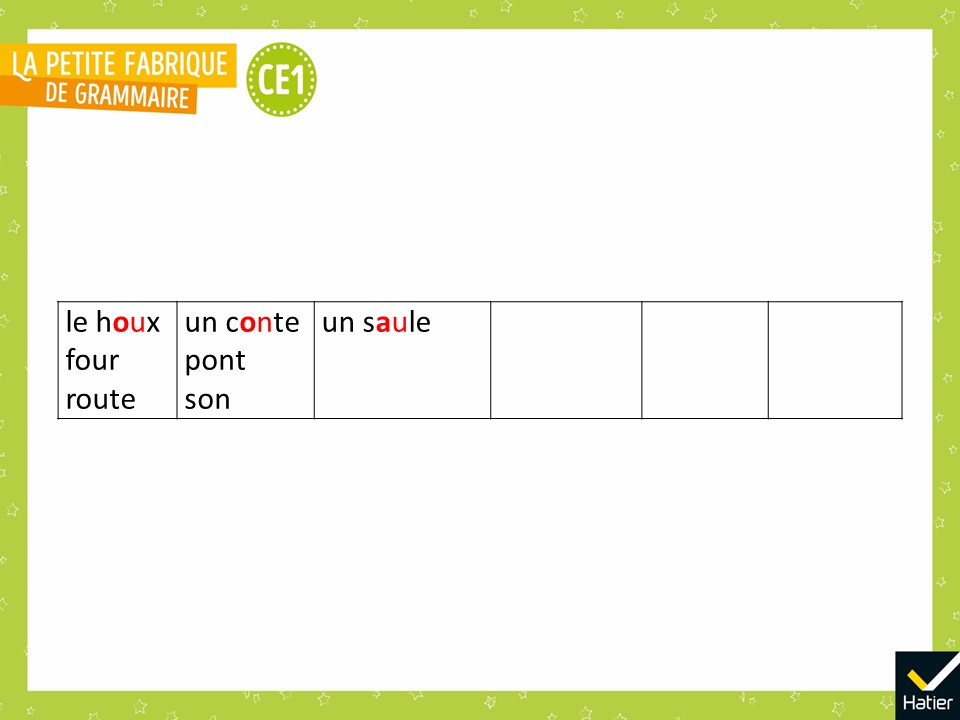 [Speaker Notes:  « La lettre -a, combinée à la lettre -u, peut aussi écrire le son [o] : un saule. »
« Est-ce que vous pouvez trouver d’autres mots où on entend [o] et où on voit -au ? » 
Réponse attendue : Saut, aujourd’hui, taupe…]
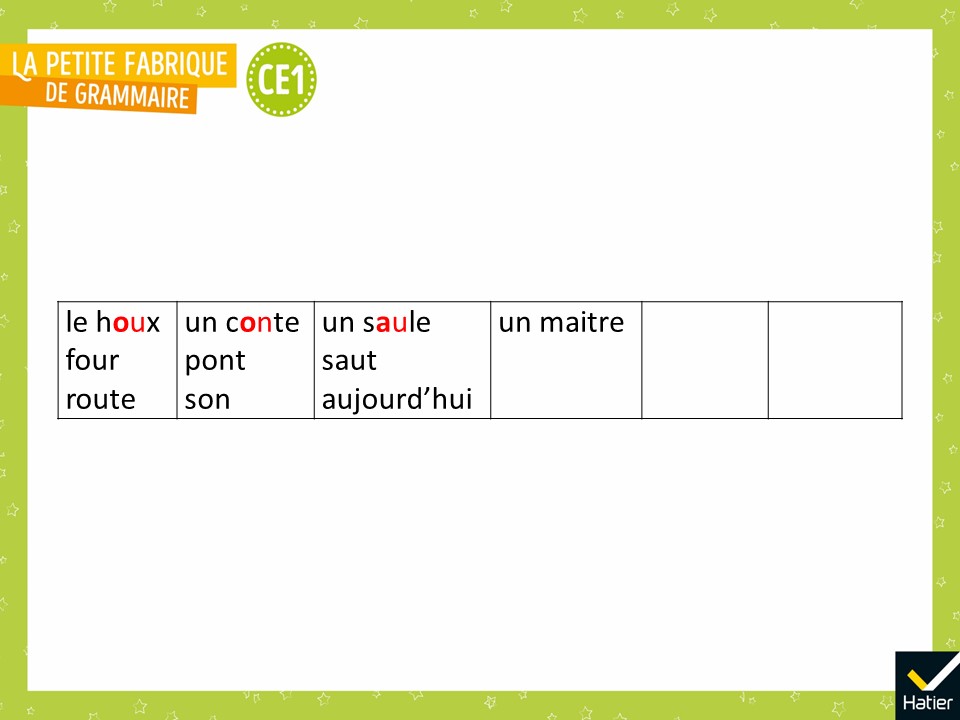 [Speaker Notes: « Quelles sont les lettres qui écrivent le son-voyelle dans ce nouveau mot : un maitre ? » 
Réponse attendue : -ai.]
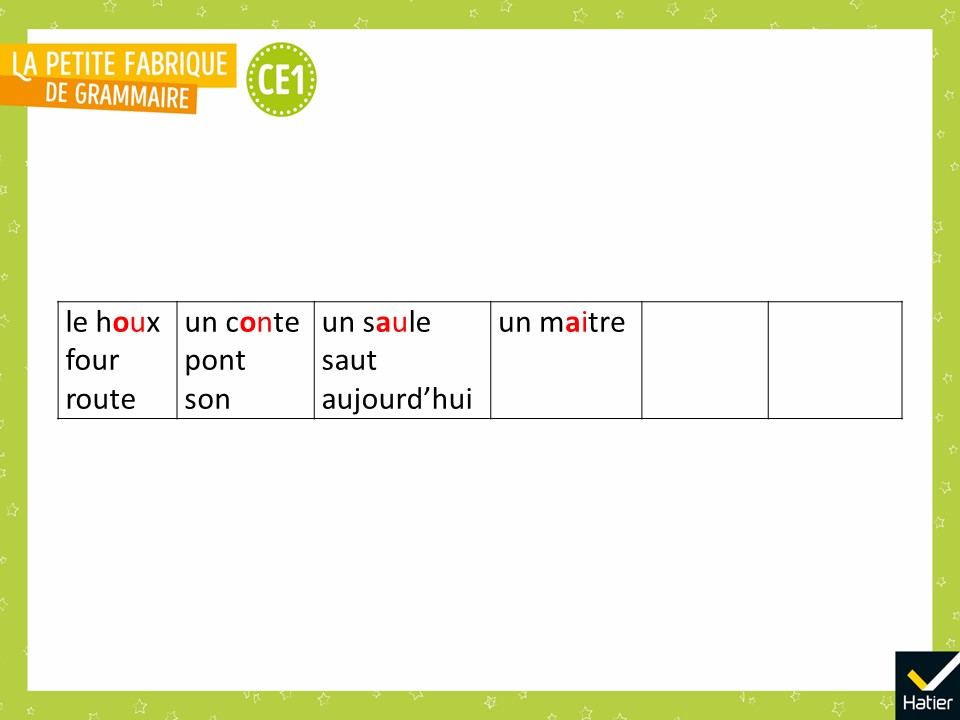 [Speaker Notes:  « La lettre -a, combinée à la lettre -i, peut également écrire le son [ɛ] : un maitre. »
« Est-ce que vous pouvez trouver d’autres mots où on entend [ɛ] et où on voit -ai ? » 
Réponse attendue : Raisin, maison, mai…]
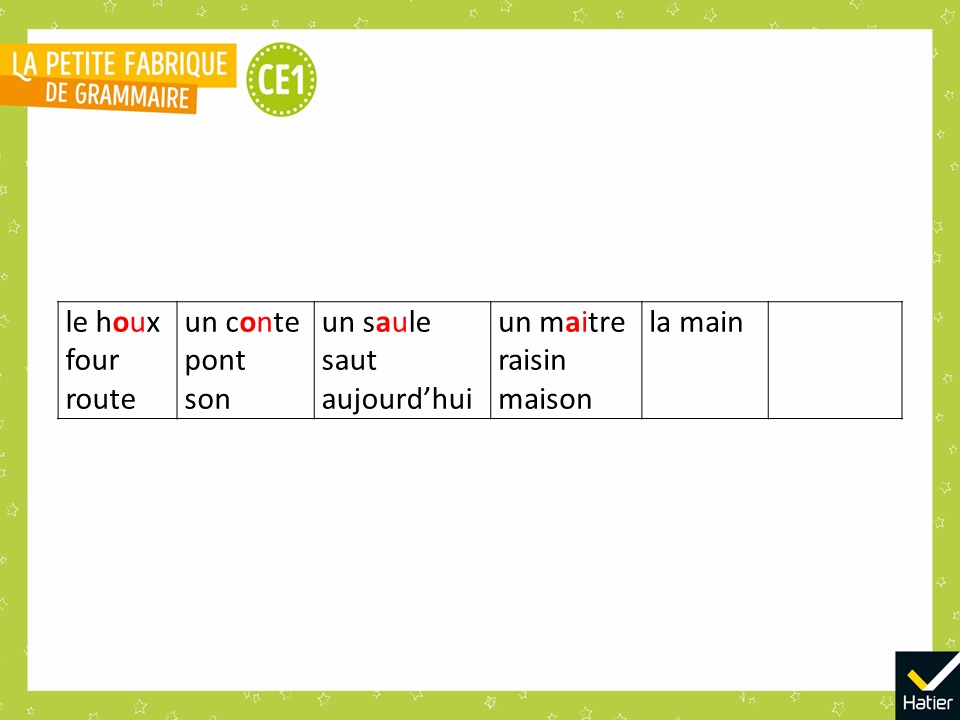 [Speaker Notes: « Quelles sont les lettres qui écrivent le son-voyelle dans ce nouveau mot : la main ? » 
Réponse attendue : -ain.]
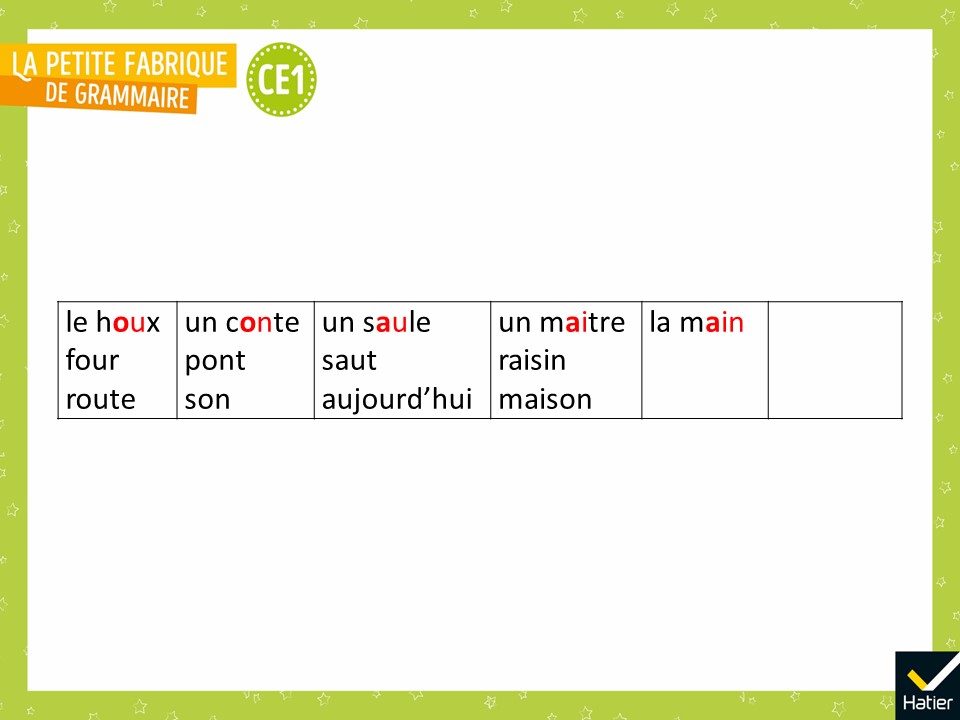 [Speaker Notes:  « La lettre -a, combinée à la lettre -i puis suivie de la lettre -n, peut en plus écrire le son [ɛ̃] : la main. »
« Est-ce que vous pouvez trouver d’autres mots où on entend [ɛ̃] et où on voit -ain ? » 
Réponse attendue : Pain, bain…]
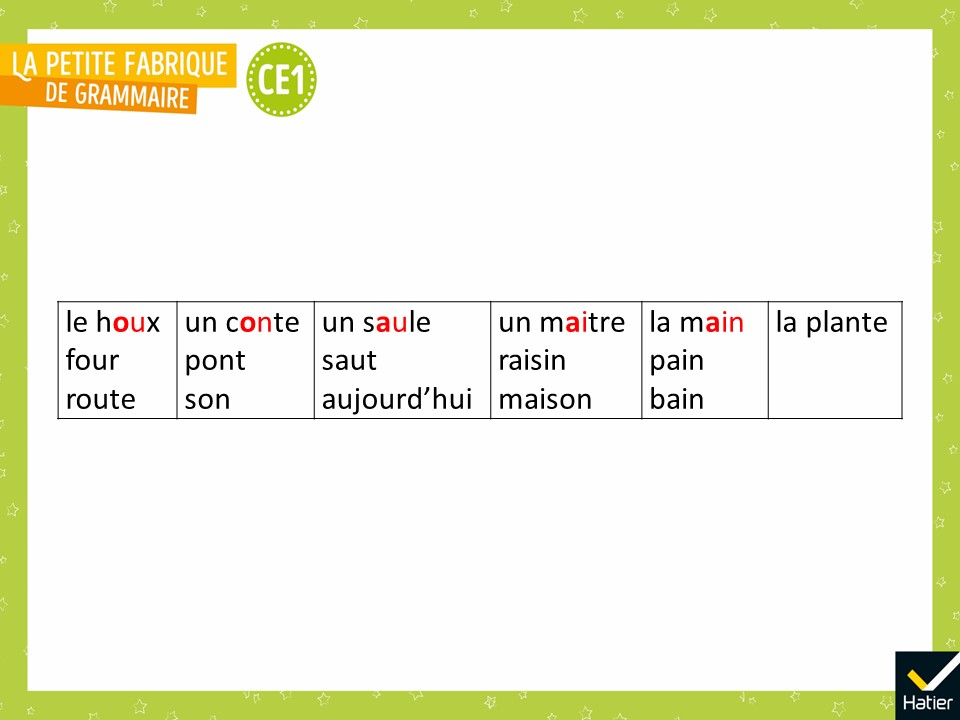 [Speaker Notes: « Quelles sont les lettres qui écrivent le son-voyelle dans ce nouveau mot : la plante ? » 
Réponse attendue : -an.]
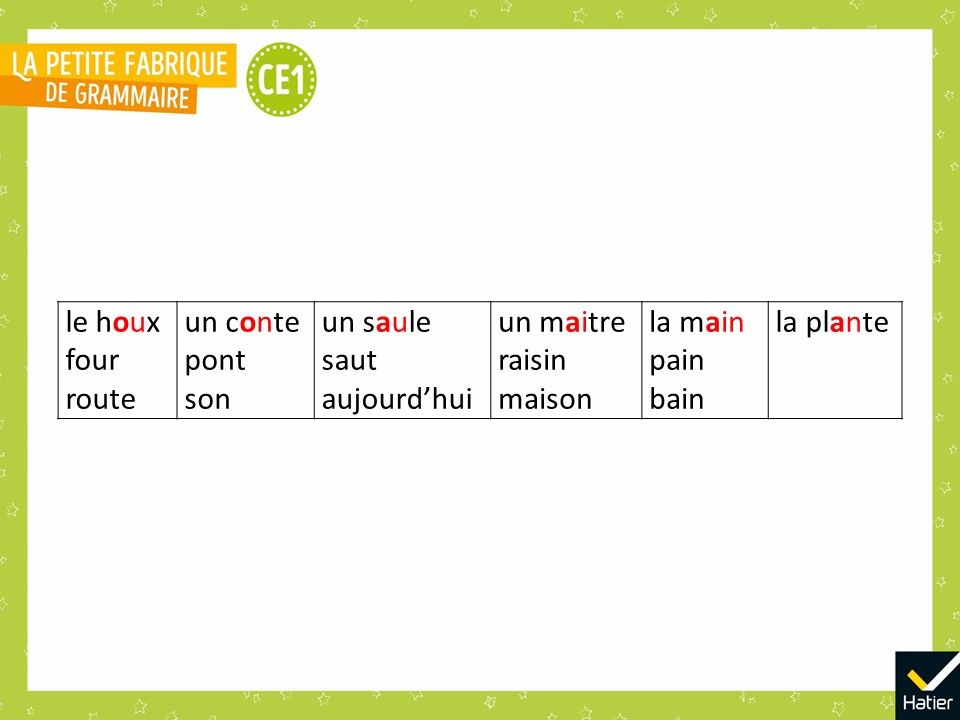 [Speaker Notes:  « La lettre -a, combinée à la lettre -n, peut encore écrire le son [ɑ̃] : la plante. »
« Est-ce que vous pouvez trouver d’autres mots où on entend [ɑ̃] et où on voit -an ? » 
Réponse attendue : Banc, enfant, étang…]
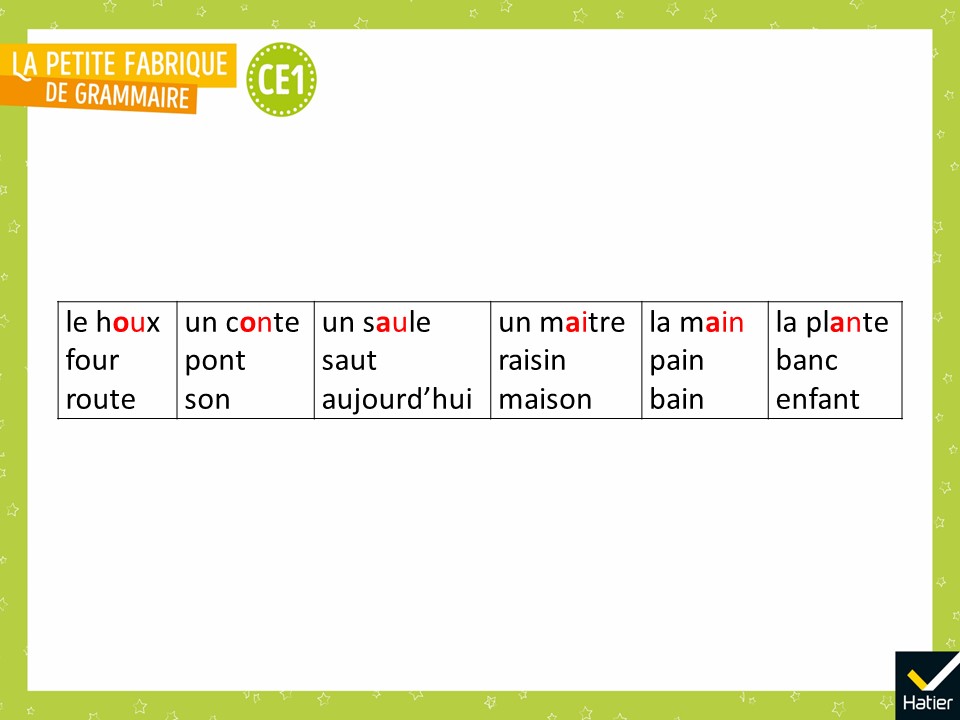 [Speaker Notes:  « Regardez les mots écrits au tableau. Regardez les lettres qui écrivent les sons-voyelles. Quelle remarque pouvez-vous faire ? »
Réponse attendue : La première lettre est toujours une lettre-voyelle.]
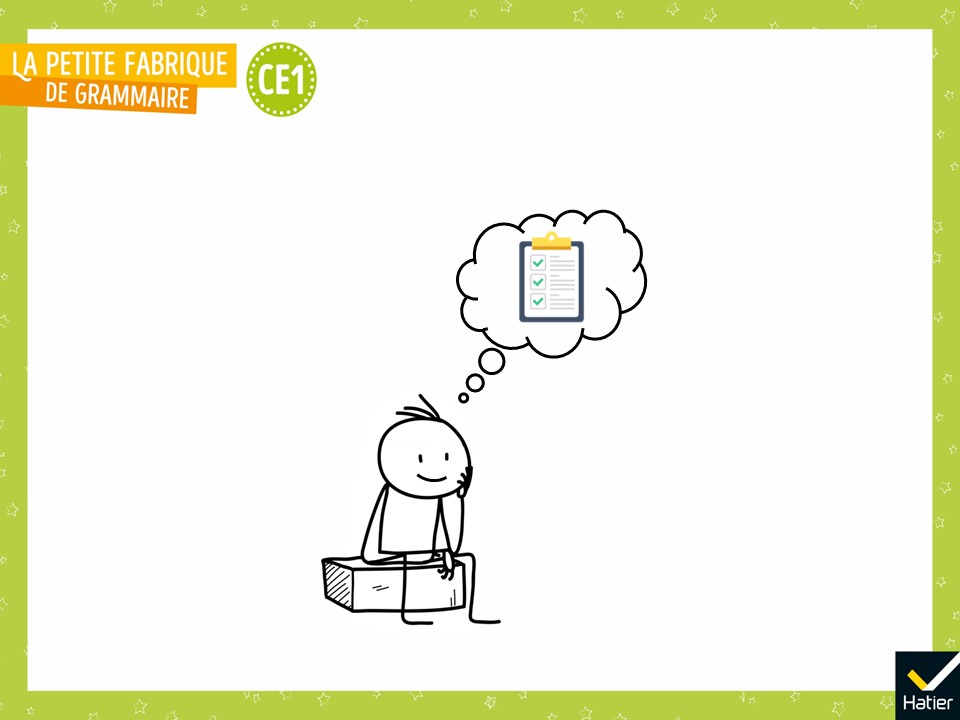 [Speaker Notes:  « Dans la leçon Voyelles et consonnes (2), qu’avons-nous appris ? »
Réponse attendue (collectivement) : On a appris que :
- les mots sont fabriqués avec des voyelles (des sons-voyelles et des lettres-voyelles) et des consonnes (des sons-consonnes et des lettres-consonnes) ;
- les sons-voyelles sont écrits avec des lettres-voyelles. Quand il faut plusieurs lettres pour écrire un son-voyelle, la première de ces lettres est toujours une lettre-voyelle.
 Demander : « Quels sont les nouveaux mots de la grammaire que vous retenez ? Quels exemples vous aideront à vous en souvenir ? »]
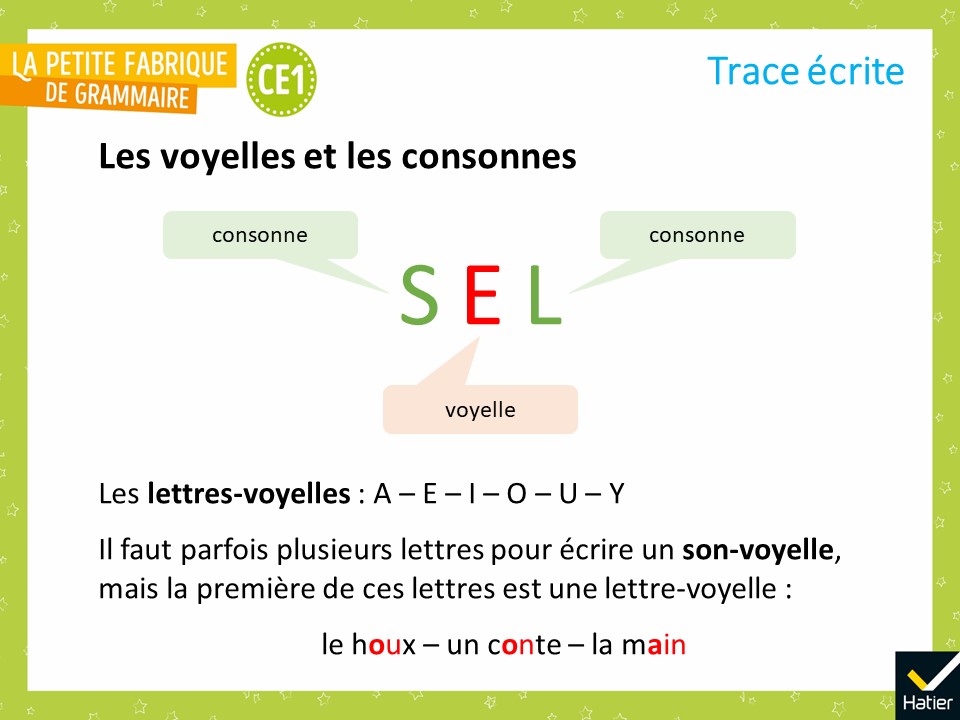 [Speaker Notes: « Voilà les mots et les exemples importants de la leçon. On va les lire ensemble. »]
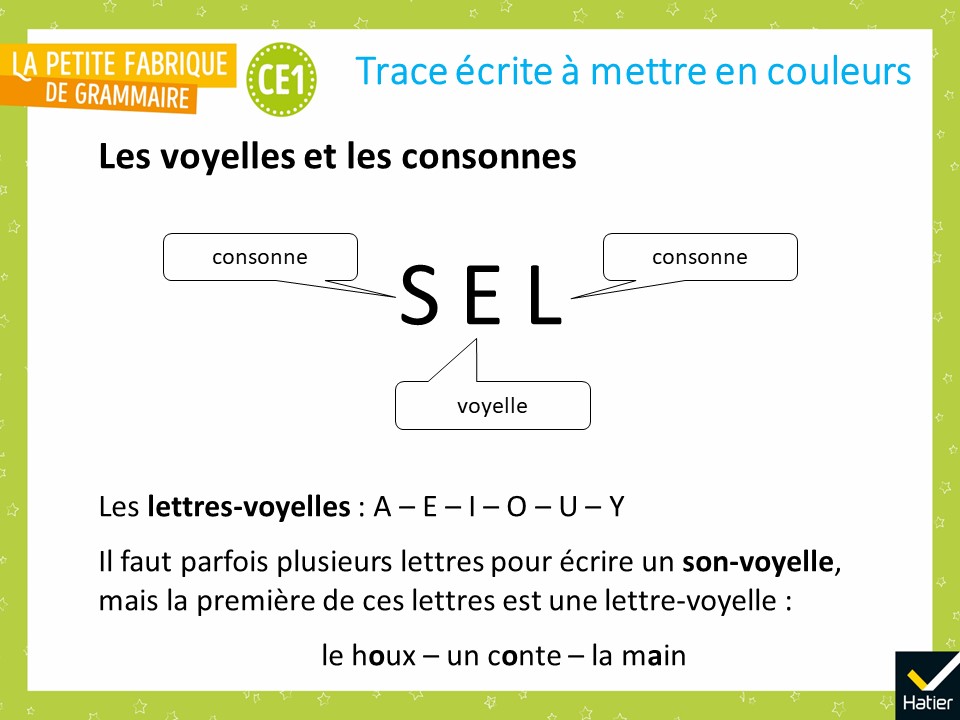 [Speaker Notes:  Distribuer la trace écrite (cf. Fichier photocopiable), puis donner la consigne :
« Voilà votre trace écrite.
Avec le crayon vert,
- repassez sur les lettres S et L du mot sel,
- coloriez les bulles consonne.

Avec le crayon rouge,
- repassez sur la lettre E du mot sel,
- coloriez la bulle voyelle,
- coloriez les sons-voyelles des mots exemples : -ou, -on, -ain. »]
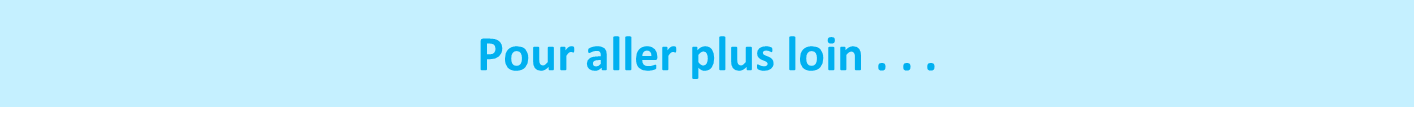 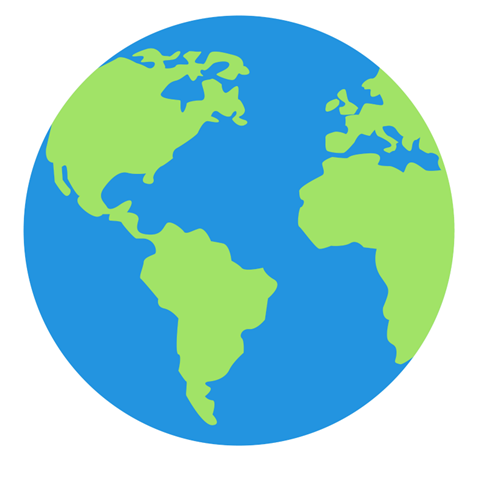 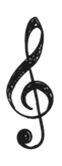 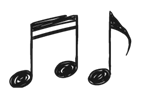 Écouter la comptine en ligne
[Speaker Notes: Proposition de prolongement de la leçon
Ouverture littéraire :
La classe peut s’amuser à partir de la comptine Trois chinois et une contrebasse (https://www.youtube.com/watch?v=f_o6-7PTPRU).
Les mêmes phrases sont dites successivement avec une seule voyelle.
On peut lire aussi l’album Les trois Chinois avec la contrebasse de Luis Murschetz (La joie de lire, 1997), qui repose sur le même principe.
Ouverture vers la diversité des langues et prise en compte des fréquentations linguistiques diverses des élèves :
 Demander : « Y a-t-il des voyelles et des consonnes dans les langues que vous connaissez ? Sont-elles les mêmes qu’en français ? Donnez des exemples à la classe. »]
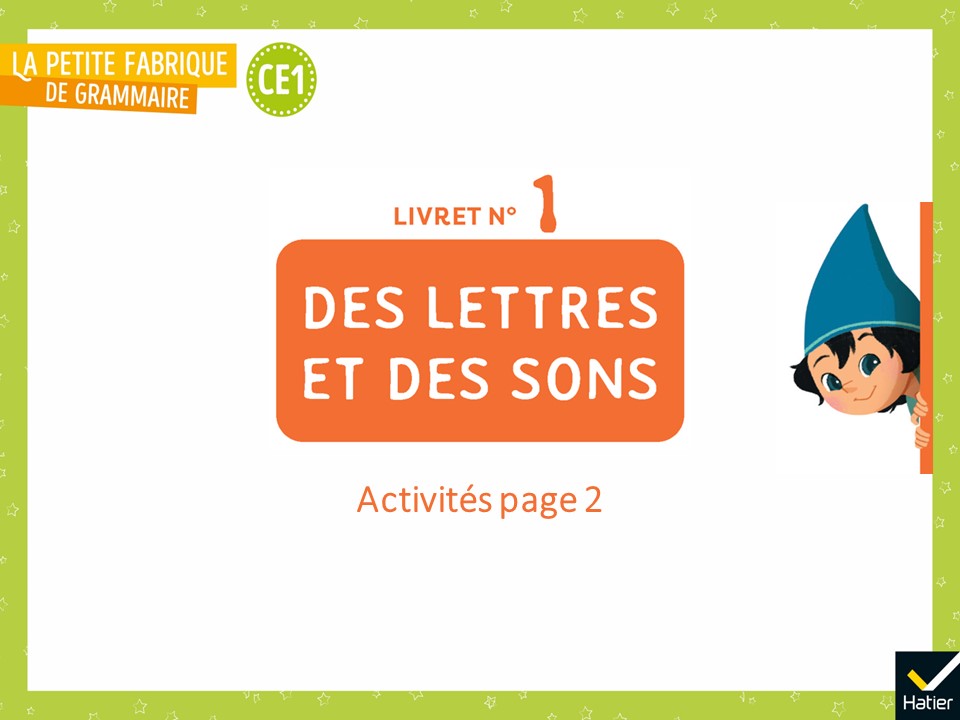 [Speaker Notes: Activités d’entrainement

Livret 1, page 2]
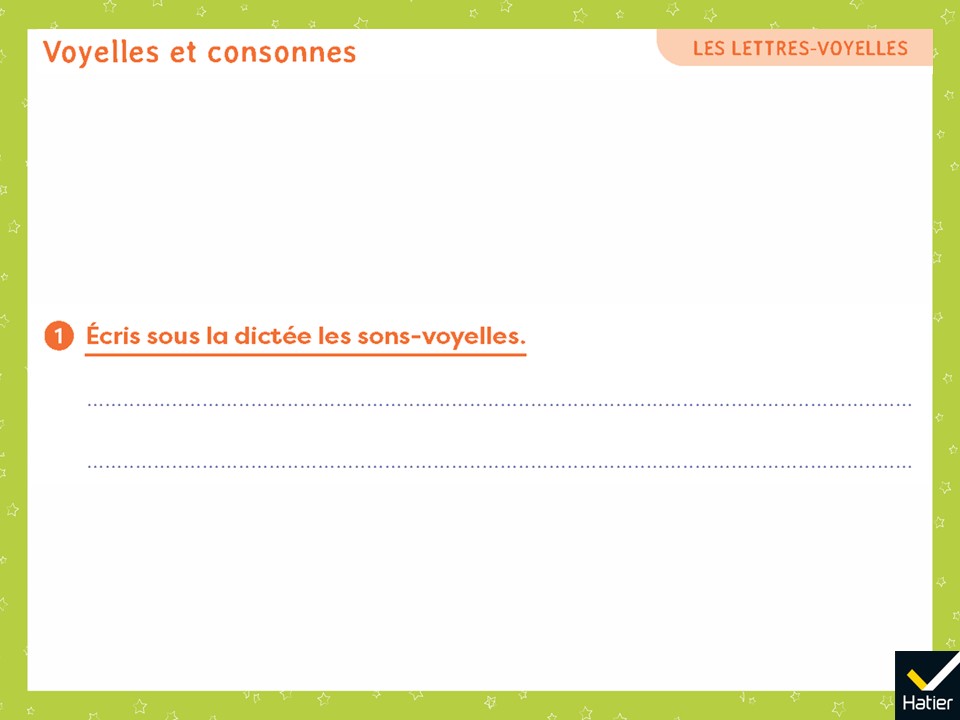 [Speaker Notes: Exercice 1 Les sons-voyelles à dicter sont :
a – e – é – è – i – o – u – ou – an – in – un – on – oi]
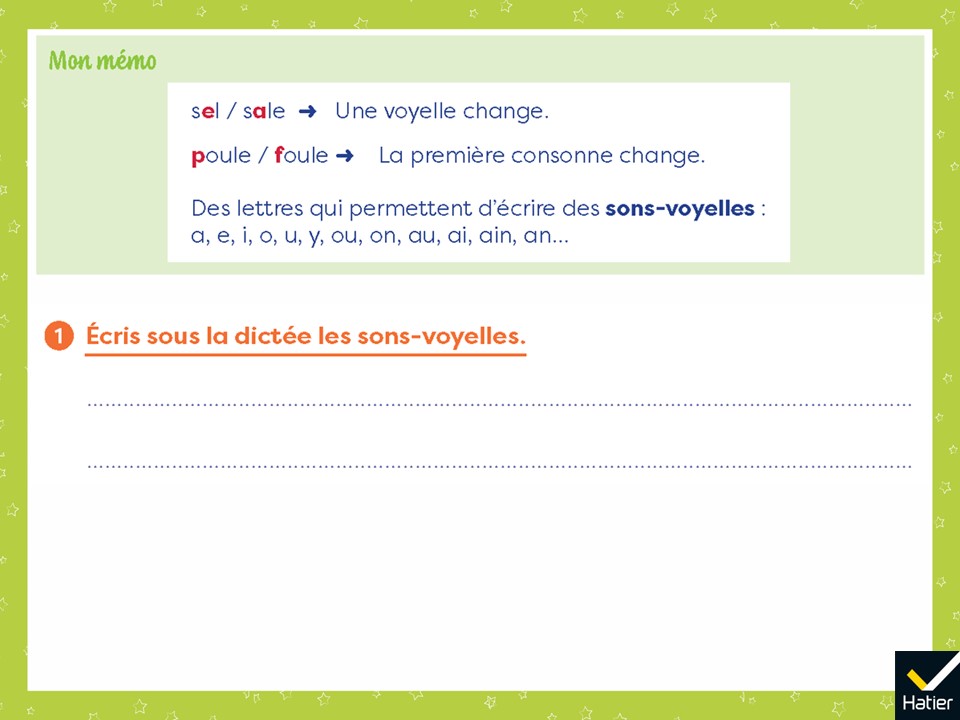 [Speaker Notes: (Affichage avec le mémo)
Exercice 1 Les sons-voyelles à dicter sont :
a – e – é – è – i – o – u – ou – an – in – un – on – oi]
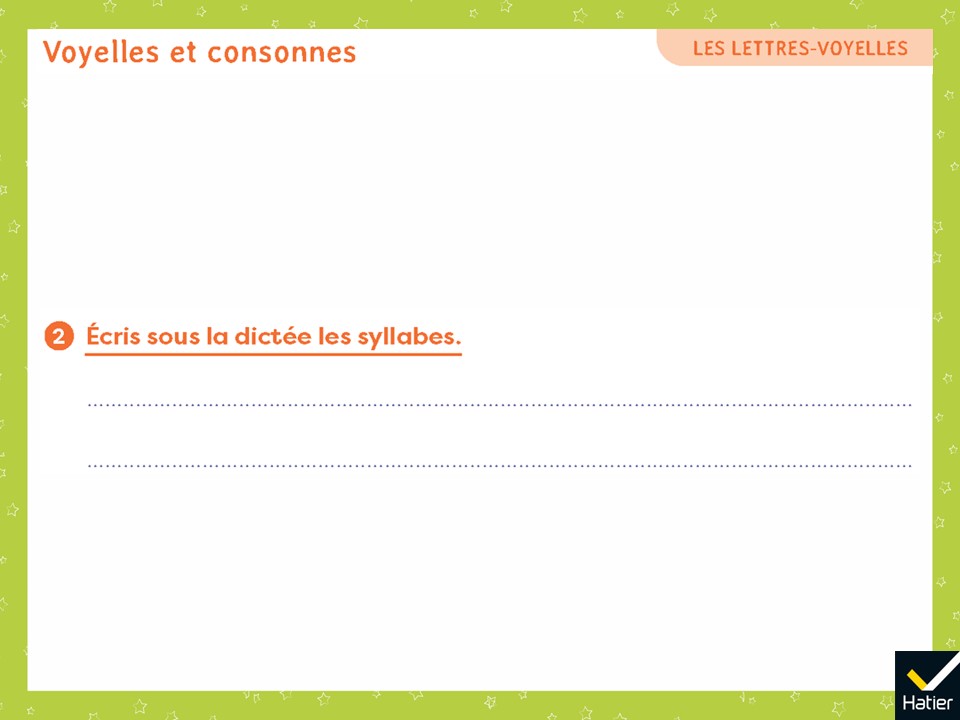 [Speaker Notes: Exercice 2 Les syllabes à dicter sont :
sa – le – té – mè – si – po – nu – ca – go – chu – bou – dan – fin – von – roi]
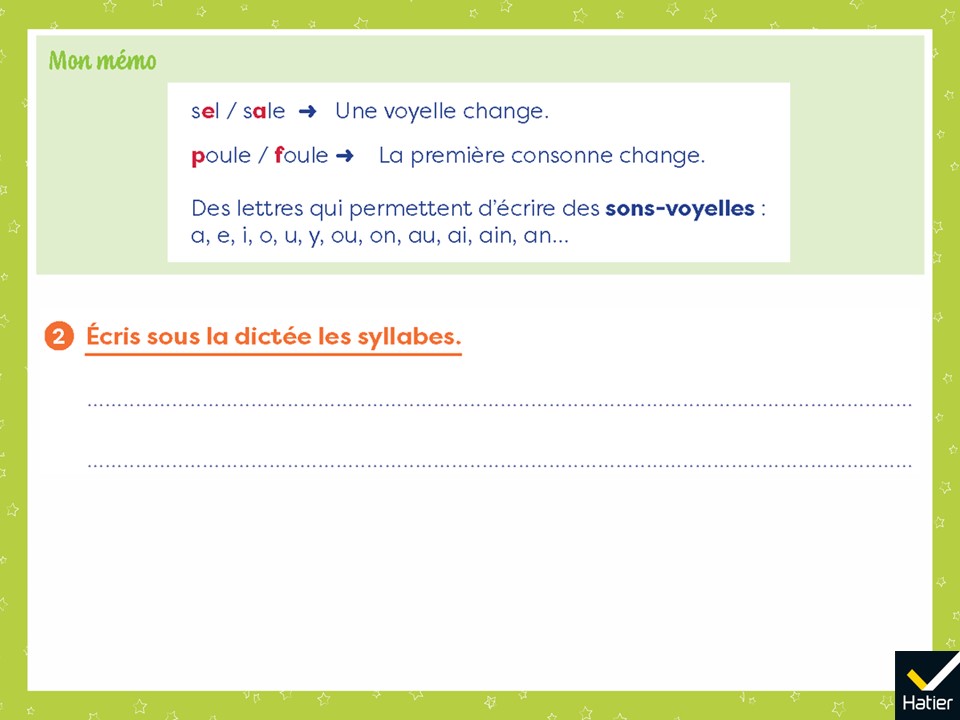 [Speaker Notes: (Affichage avec le mémo)
Exercice 2 Les syllabes à dicter sont :
sa – le – té – mè – si – po – nu – ca – go – chu – bou – dan – fin – von – roi]
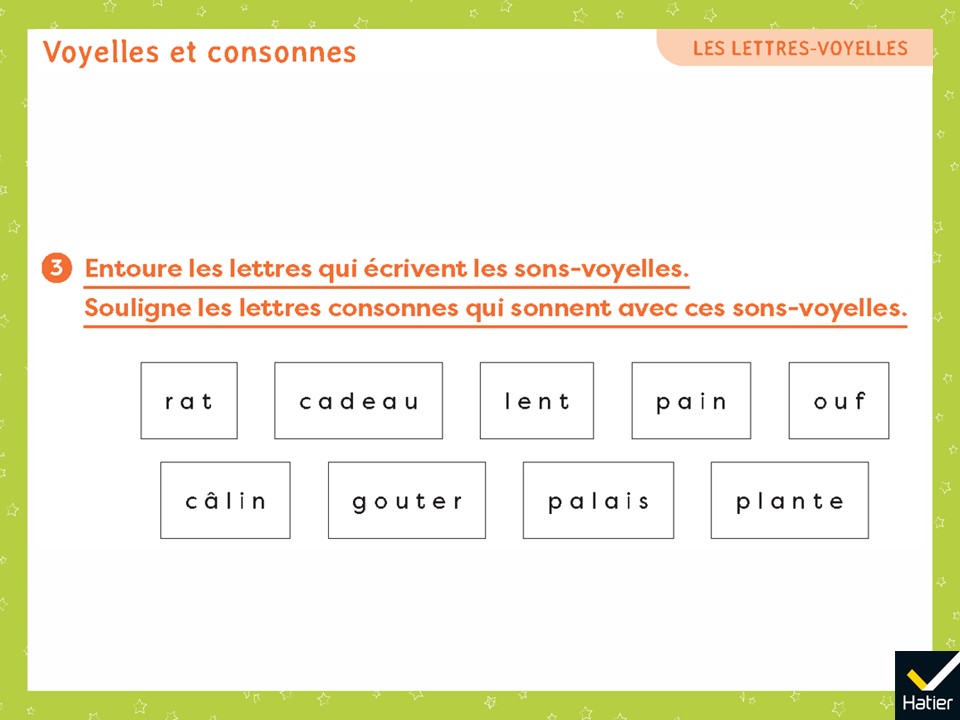 [Speaker Notes: Exercice 3 Les élèves doivent entourer les lettres en gras ci-dessous.
rat – cadeau – lent – pain – ouf – câlin – gouter – palais – plante
Préciser que dans plante, la voyelle -e fait sonner la lettre consonne -t.]
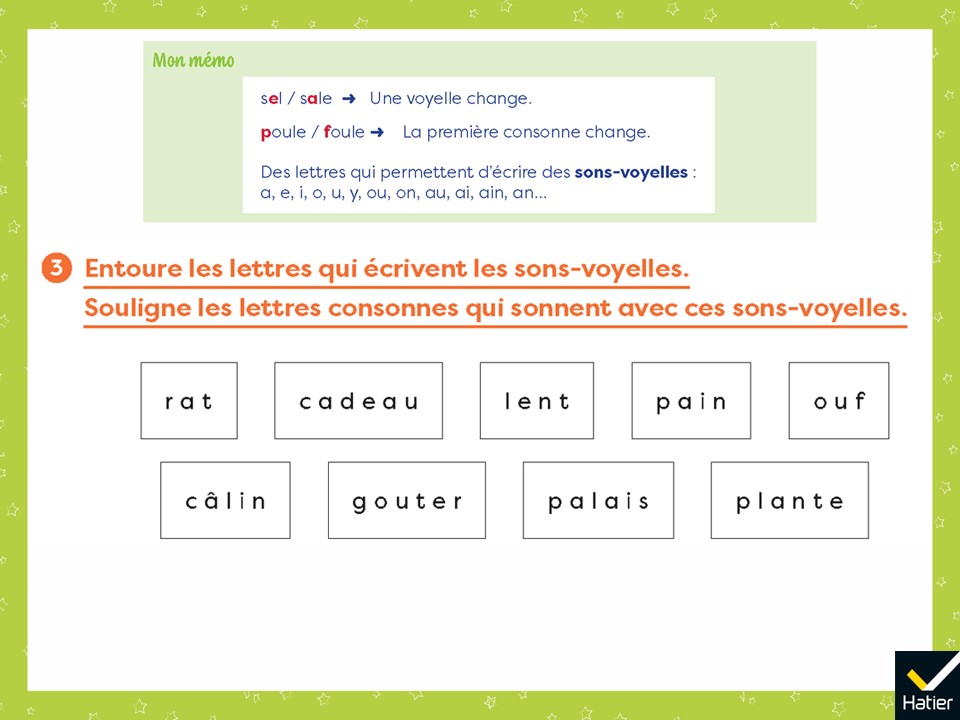 [Speaker Notes: (Affichage avec le mémo)
Exercice 3 Les élèves doivent entourer les lettres en gras ci-dessous.
rat – cadeau – lent – pain – ouf – câlin – gouter – palais – plante
Préciser que dans plante, la voyelle -e fait sonner la lettre consonne -t.]
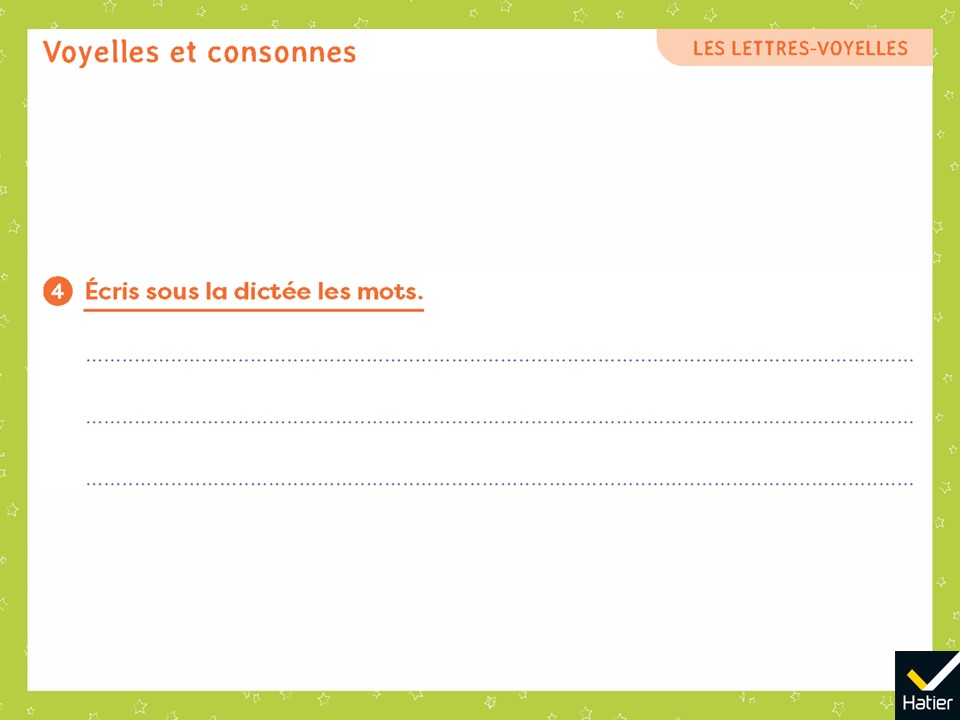 [Speaker Notes: Exercice 4 Choisir 4 ou 5 mots à dicter parmi ces mots :
ami – été – vélo – lune – fou – peur – grande – singe – lundi – bonbon]
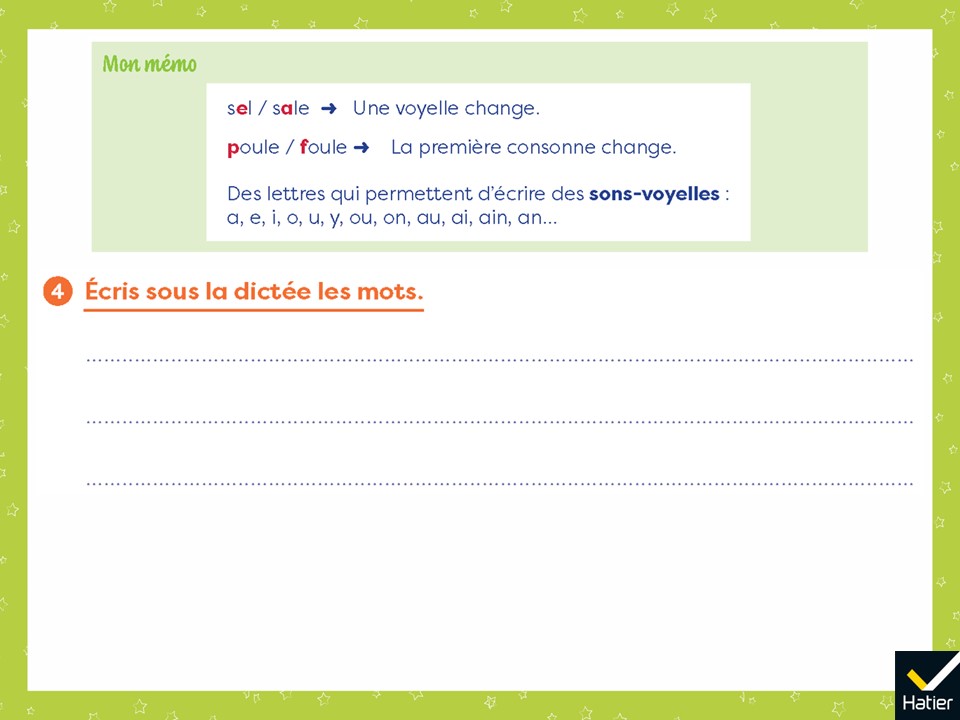 [Speaker Notes: (Affichage avec le mémo)
Exercice 4 Choisir 4 ou 5 mots à dicter parmi ces mots :
ami – été – vélo – lune – fou – peur – grande – singe – lundi – bonbon]